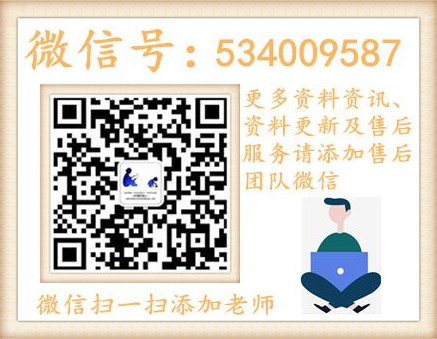 14.普罗米修斯
第一课时
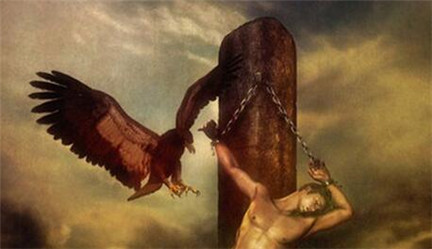 希腊神话的特点
1.希腊神话具有人神同姓同形的特点。人和神同样具有喜怒哀乐、七情六欲。希腊神话中的神实际上是人化了的神，希腊神话中的人实际上是神化了的人，显示了希腊神话的进步性、现实性。
    2.希腊神话还以艺术和哲理的方式反映希腊氏族社会最本质的面貌。希腊神话的艺术性与哲理性表现特别充分。在艺术手法上既有浪漫主义的夸张和幻想，又有现实主义的真实描写。其哲理性显示了古代希腊人征服自然、改造自然的理想和愿望，是一种高层次、高水平的神话思维。
学习字词
我会读
shù
cǎn
bài
chéng
pèi
sī
恕
斯
惨
败
惩
佩
suǒ
fèn
zāo
è
Jiān
锁
遭
恶
愤
坚
斯、惨、锁、遭都是舌尖音。
学习字词
我会写
悲、惨、兽、佩、坚、违、抗、环、锁、既、狠、著、愤、获
“惨”最后三撇要匀称；“佩、抗、环、锁、狠、愤”都是左右结构，书写时都是左窄右宽。
气急败坏：上气不接下气，狼狈不堪。形容十分慌张或恼怒。本文指宙斯十分恼怒。
    惩罚：严厉地处罚。本文中指宙斯对普罗米修斯采取了一些残忍的手段。
以上两词用联系上下文的方法进行理解。
默读课文，思考：课文中讲述了普罗米修斯干了一件什么事？
普罗米修斯为人类盗取了火种。
然后呢？
宙斯知道后，用残忍的手段严厉地惩罚了普罗米修斯。
最后呢？
大力神赫拉克勒斯救了普罗米修斯。
14.普罗米修斯
第二课时
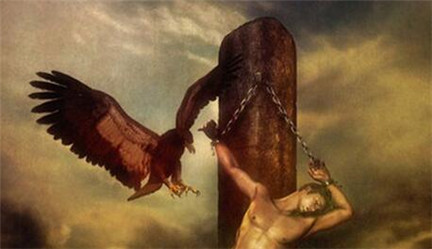 普罗米修斯很勇敢，他是冒着生命危险，到太阳神阿波罗那里去拿取火种。
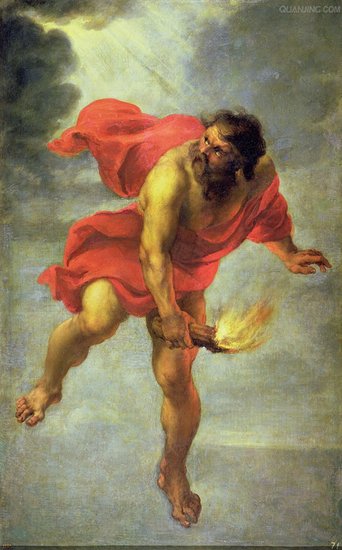 这一句要读出普罗米修斯盗火的决心。因为从一开始，他就已经看到了盗火的后果——冒生命危险，但他还是毅然决定去为人类盗火。
普罗米修斯是个真正的英雄，他很有正义感，认为是对的事，就义无返顾地去做，不怕受到宙斯的惩罚。
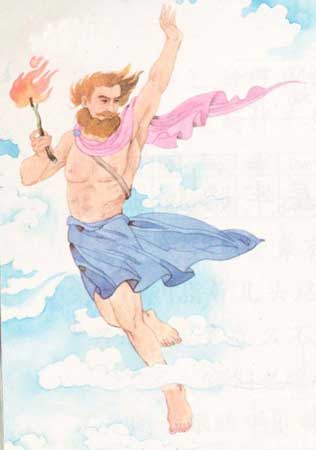 读出普罗米修斯的坚定和无畏。
普罗米修斯是一个勇敢的神，任凭宙斯用残忍的手段折磨他，他也不屈服。
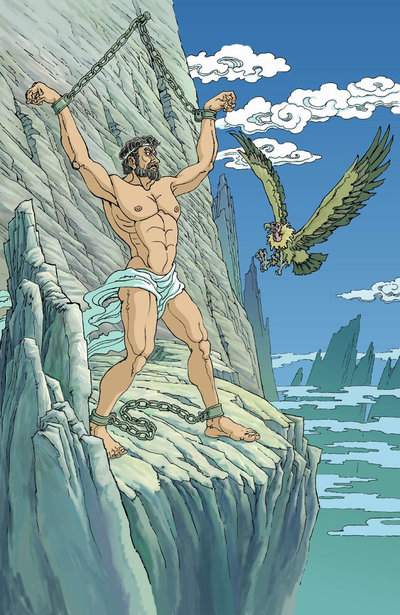 勇敢的神
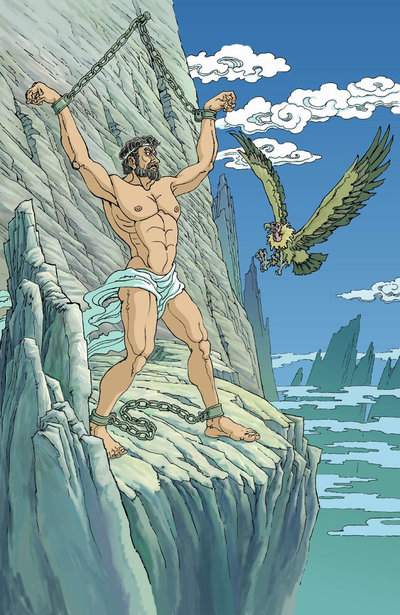 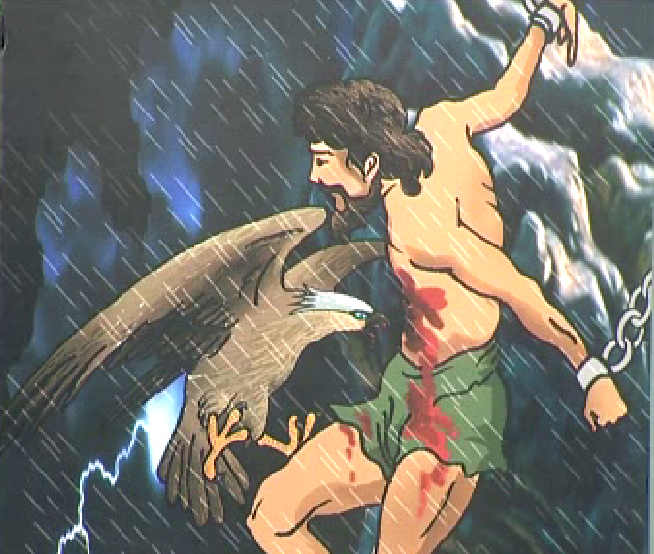 普罗米修斯还是一个善良的神，当他看到人类吃生东西，在无边的黑夜中度过了一个又一个长夜，他很同情人类，就决定为人类盗取火种。
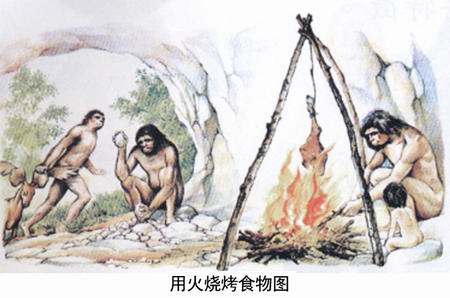 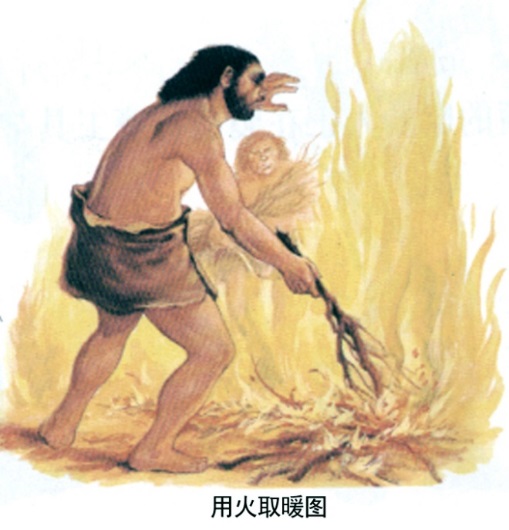 善良的神
普罗米修斯是一个值得敬佩的神，他的行为让执行惩罚的火神都敬佩。
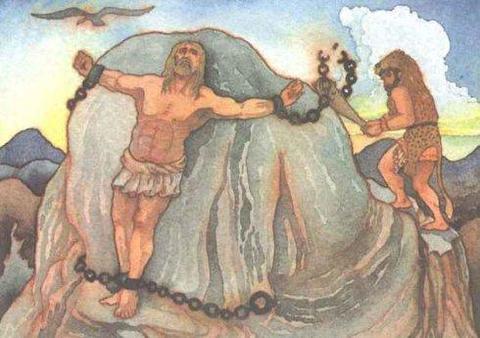 值得敬佩
课文主要内容
1.普罗米修斯为人类盗取了火种。
2.宙斯知道后，用残忍的手段严厉地惩罚了普罗米修斯。
3.大力神赫拉克勒斯救了普罗米修斯。